Metodología
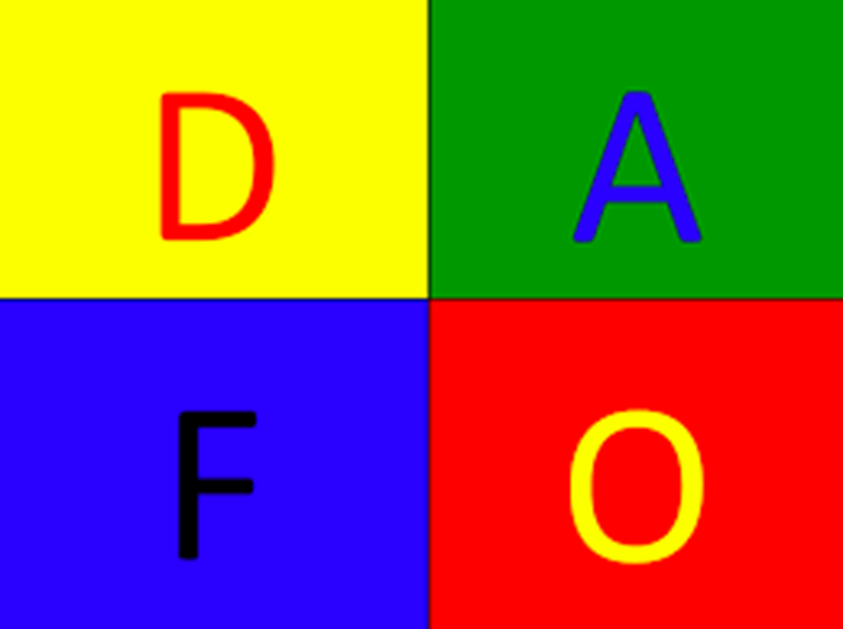 Fortalezas (interno/favorable)
ONG especializada en temas de Soberanía Alimentaria
Ser una organización referencia en la actualidad de denuncia de los impactos del actual sistema alimentario 
Reconocimiento en las redes locales e internacionales y movimientos sociales que trabajan en SA. Esto facilita el acceso a agendas globales que permiten vertebrar el trabajo norte-sur. 
Reconocimiento  en medios como referente en temas alimentarios y el cambio de imagen asociativa permite que la gente entienda mejor nuestro trabajo.  
Capacidad de análisis e innovación en las propuestas y de reacción ante la coyuntura política. 
Hay experiencia y credibilidad y los proyectos y programas son de buena calidad. 
El equipo humano se compone de personas motivadas y comprometidas con la causa, expertas y con capacidad multidisciplinar. Se ha acometido un proceso de adaptación y reestructuración ante la falta de recursos económicos que permite flexibilidad para adaptarnos a la nueva realidad. La toma de decisiones se ha democratizado. 
Se ha realizado un Diagnostico de género acertado y se ha difundido en las bases.
La capacidad para realizar alianzas y la predisposición al trabajo en red.
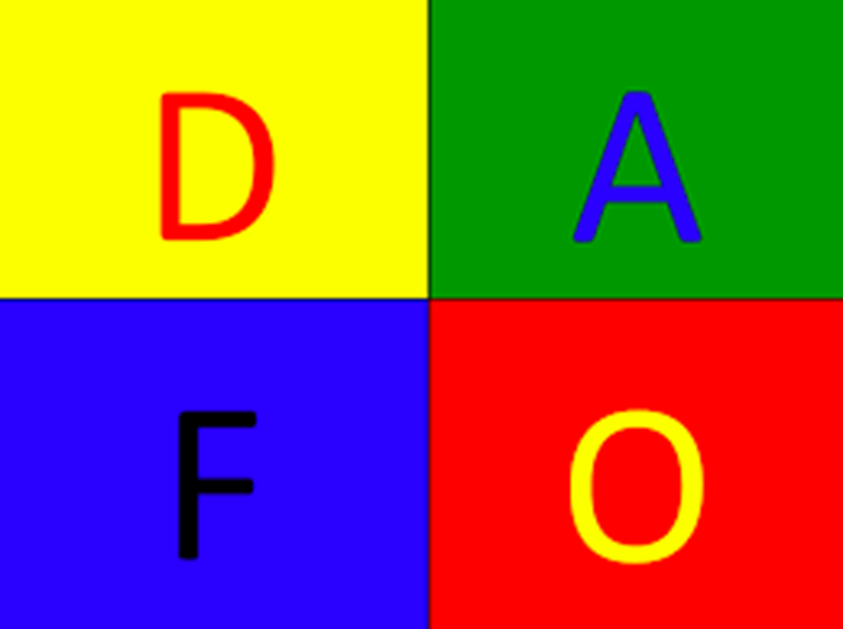 Debilidades (interno/desfavorable)
Hay una gran escasez de recursos financieros privados libres, lo que ha repercutido en una pérdida de personal valioso. A pesar de esta realidad hay baja implicación organizativa en captación de fondos.  
La base social comprometida es muy escasa.  
Reducción de equipo técnico contratado: repercusión directa en la consecución de objetivos y en el clima organizacional después de la restructuración.
Dependencia de fondos de cooperación implica un reto importante al encontrar el equilibrio en la distribución de capacidades para la financiación y para los avances estratégicos.
Hay falta de mecanismos de comunicación a varios niveles: interno (voluntariado y personas asociadas) y externo (organizaciones aliadas y donantes).  
La PE es muy amplia y sus resultados poco medibles.
La definición del posicionamiento de Género ha sufrido retrasos y se ha debilitado el debate interno respecto a género.  
Origen de fondos concentrada en pocos donantes
Nuestra condición de ONG internacional en otros países nos impide avanzar en la legitimidad de nuestro rol político
Falta de un equipo con capacidades estables en África
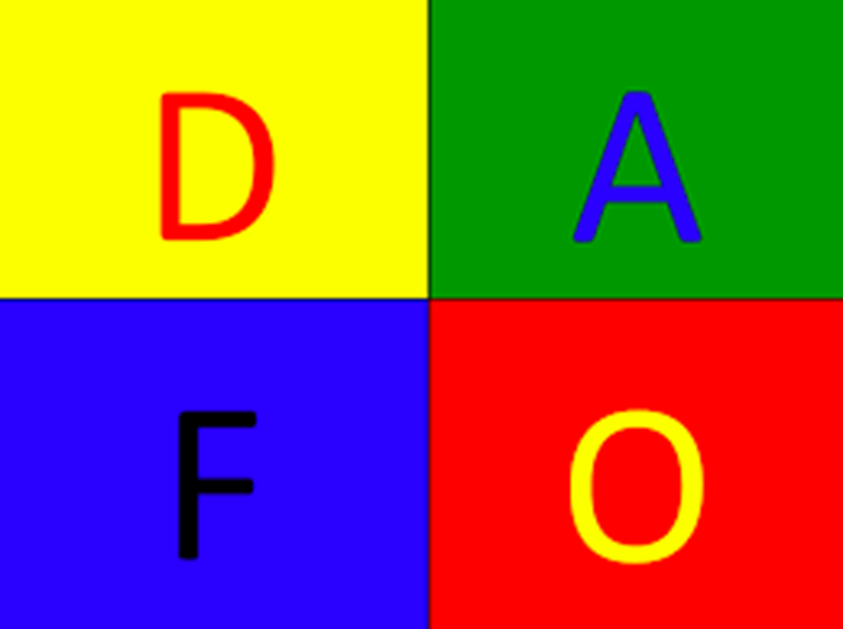 Oportunidades (externo/favorable)
La crisis del modelo socioeconómico con un claro retroceso en los Derechos Humanos demuestra que el sistema actual no es adecuado y que es necesario un modelo alternativo. Hay tendencias sociales hacia una mayor conciencia alimentaria.     
Aumento de la legitimidad e impacto de los movimientos sociales, que están concretando sus objetivos centrales y tendiendo a la unificación de esfuerzos y alianzas a diversos niveles (local, nacional, regional) y tienen mayor capacidad de movilización.
Contexto político de cambio en Estado Español y la posibilidad de lograr a nivel local de procesos a favor de la Soberanía Alimentaria.
Algunos donantes tienen una estrategia clara de apoyo a los proyectos que promueven los principios sobre Soberanía Alimentaria.  
Hay un marco favorable a la reclamación y legislación sobre derechos agrarios en la mayoría de países: derecho al agua, a la alimentación, derechos indígenas y campesinos, etc.   
Las investigaciones recientes de los impactos del modelo de producción agroindustrial de alimentos en la salud es una oportunidad para sumar fuerzas confluyendo con otros movimientos por la transformación del sistema alimentario
Preocupación de la sociedad para el tema Alimentario: que y como comemos. Si bien es cierto que la puerta de entrada es la salud, nos permite trabajar para transformar y explicar el resto de impactos (con visión global) y proponer alternativas legislativas limitadores del poder del agronegocio.
Existen nuevos actores y movimientos (indígena, feminista) que pueden constituir un cúmulo de fuerzas para la incidencia política y la denuncia del agro-negocio
Existencia de análisis y campañas importantes dentro del movimiento campesino que permiten articular nuevos actores: transnacionales y los agrotóxicos y campaña contra la violencia de género
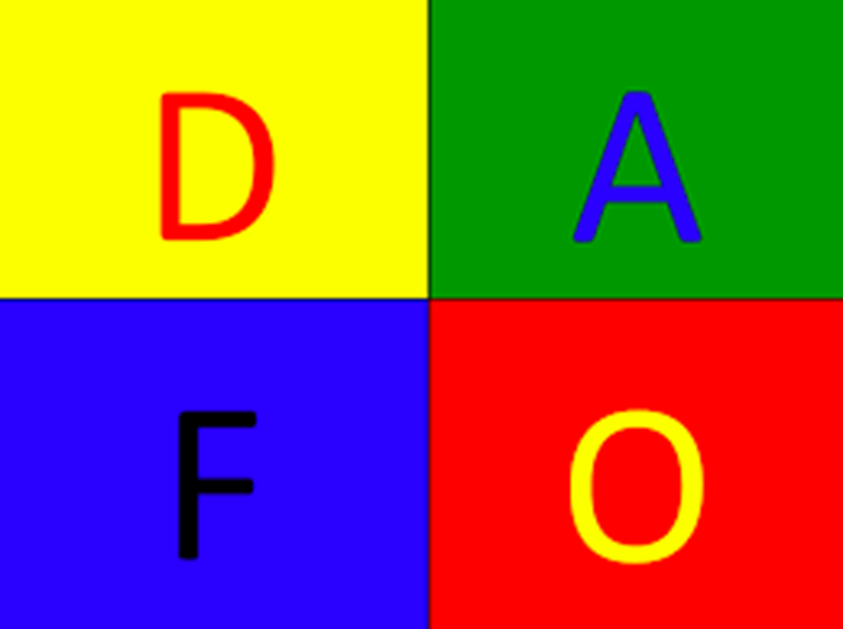 Amenazas(externo/desfavorable)
El contexto económico provoca escasez de financiación y alta competencia.  
Limitada participación de la sociedad civil organizada en las políticas de cooperación para el desarrollo, en particular desde el sector de ONGs. Hay pérdida de credibilidad de estas organizaciones.  
Reducción de los ámbitos prioritarios de intervención a las necesidades sociales básicas y los sectores poco conflictivos (asistencialismo como eje primordial de las políticas públicas de cooperación) Hay caída de interés social hacia temas internacionales.  
Desarticulación y atomización de las organizaciones campesinas por falta de claridad de la estrategia conjunta, protagonismos, instrumentalización y coaptación por parte de los gobiernos…  
Hay un posicionamiento fuerte de las grandes empresas acerca de la necesidad del aumento de la producción, incluyendo la transgénica. Se ha abierto un gran nicho de negocio mundial en la economía que gira en torno a los recursos naturales y se está criminalizando el movimiento campesino e incluso la Cooperación Internacional en Centroamérica.  
Políticas a nivel europeo y Global a favor del agronegocio antes que de las personas: Austeridad, PAC, TTIP…
Políticos y políticas al servicio del agronegocio (y sus puertas giratorias)
Sobreoferta de Activismo Social.  
Debilidad de la agenda feminista, aunque con presencia sobre todo en torno a la Soberanía Alimentaria.